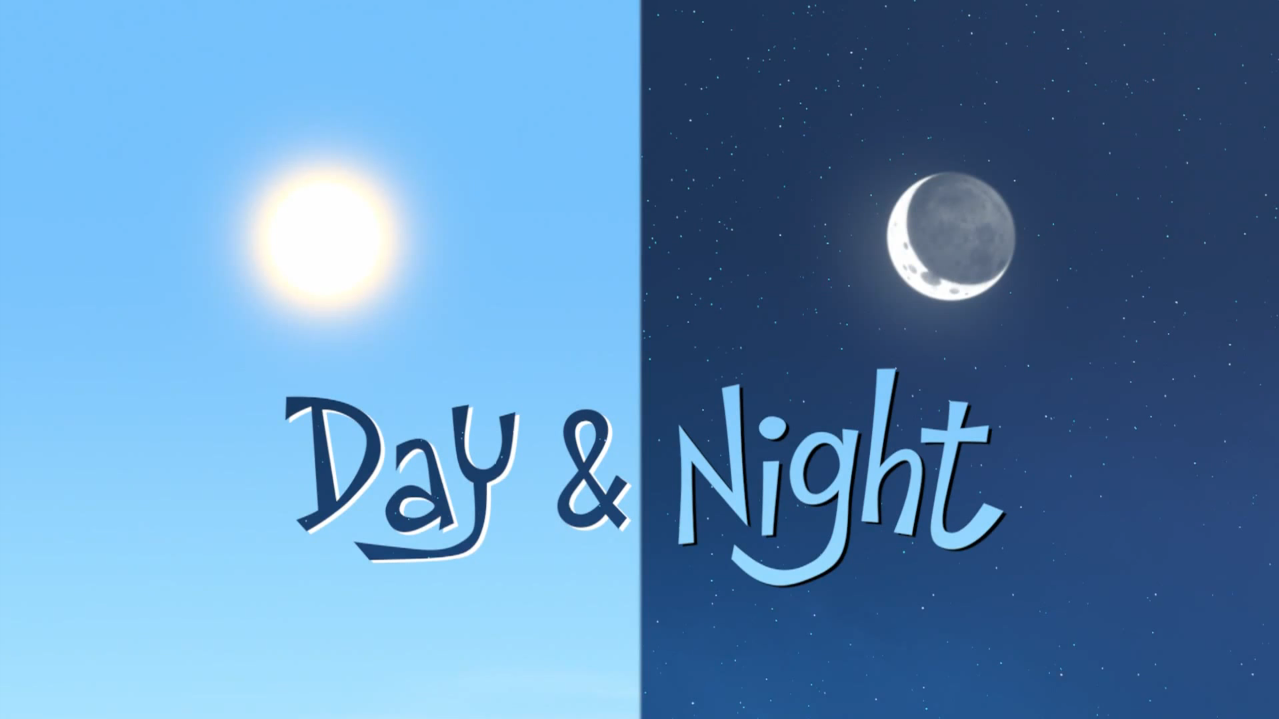 Telling the Time
MR.ARNOLD AGUILAR
Udon Thani Engineering School (UES)
Friday, November 18, 2016
What  time  is  it ?
What  time  is  it ?
Two common ways of telling the time.
Say the hour first and then the minutes. (Hour + Minutes)










6:25 - It's six twenty-five
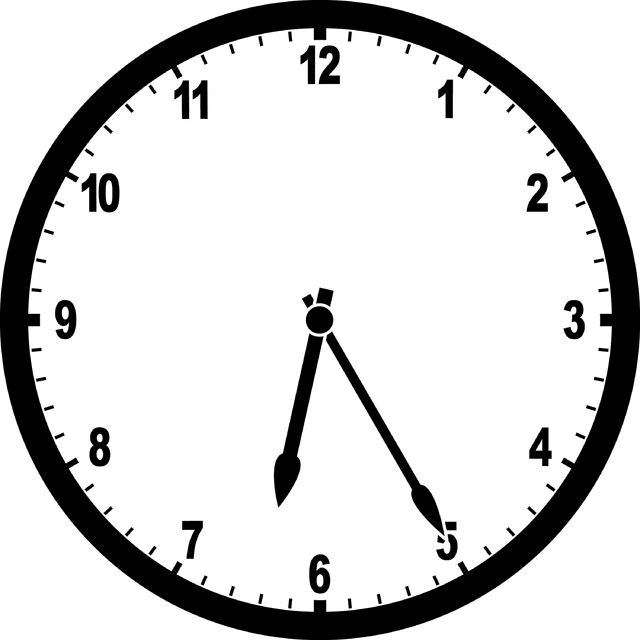 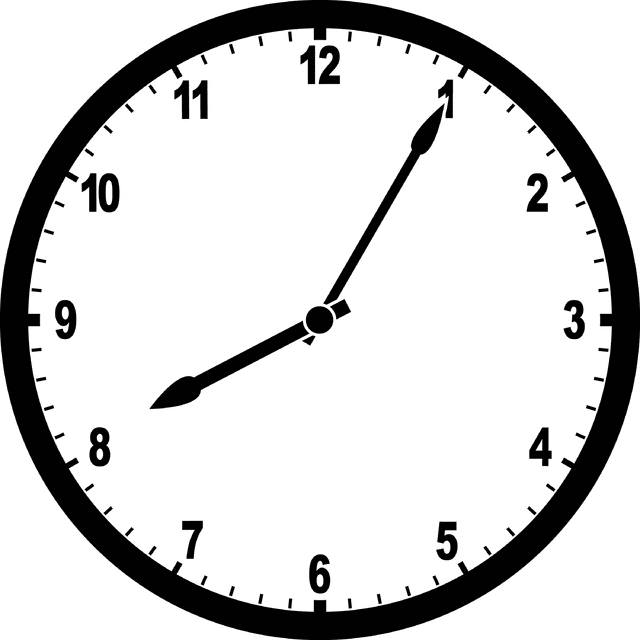 8:05 - It's eight O-five
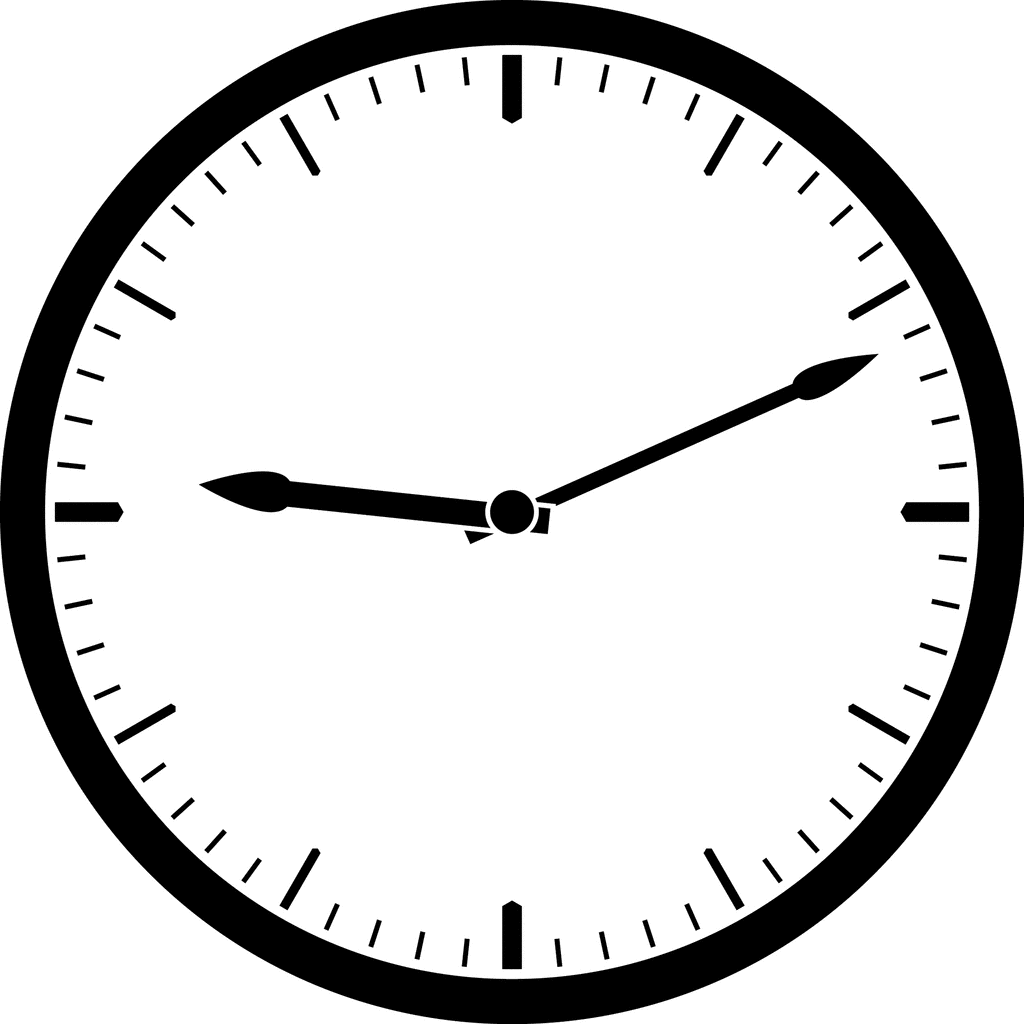 9:11 - It's nine eleven
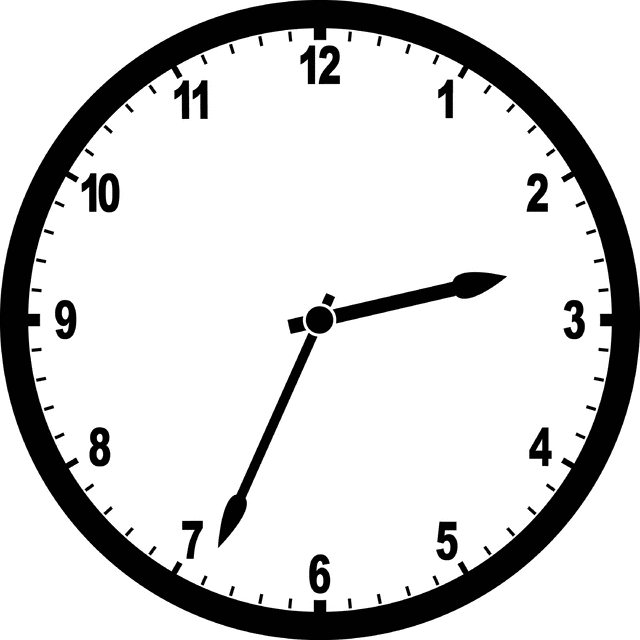 2:34 - It's two thirty-four
2) Say the minutes first and then the hour.  (Minutes + PAST / TO + Hour)
For minutes 1-30 we use PAST after the minutes. 







For minutes 31-59 we use TO after the minutes.
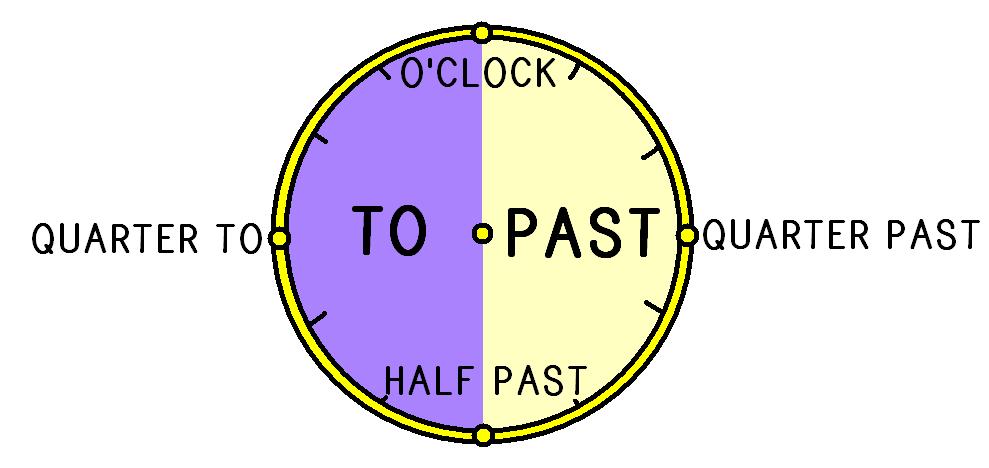 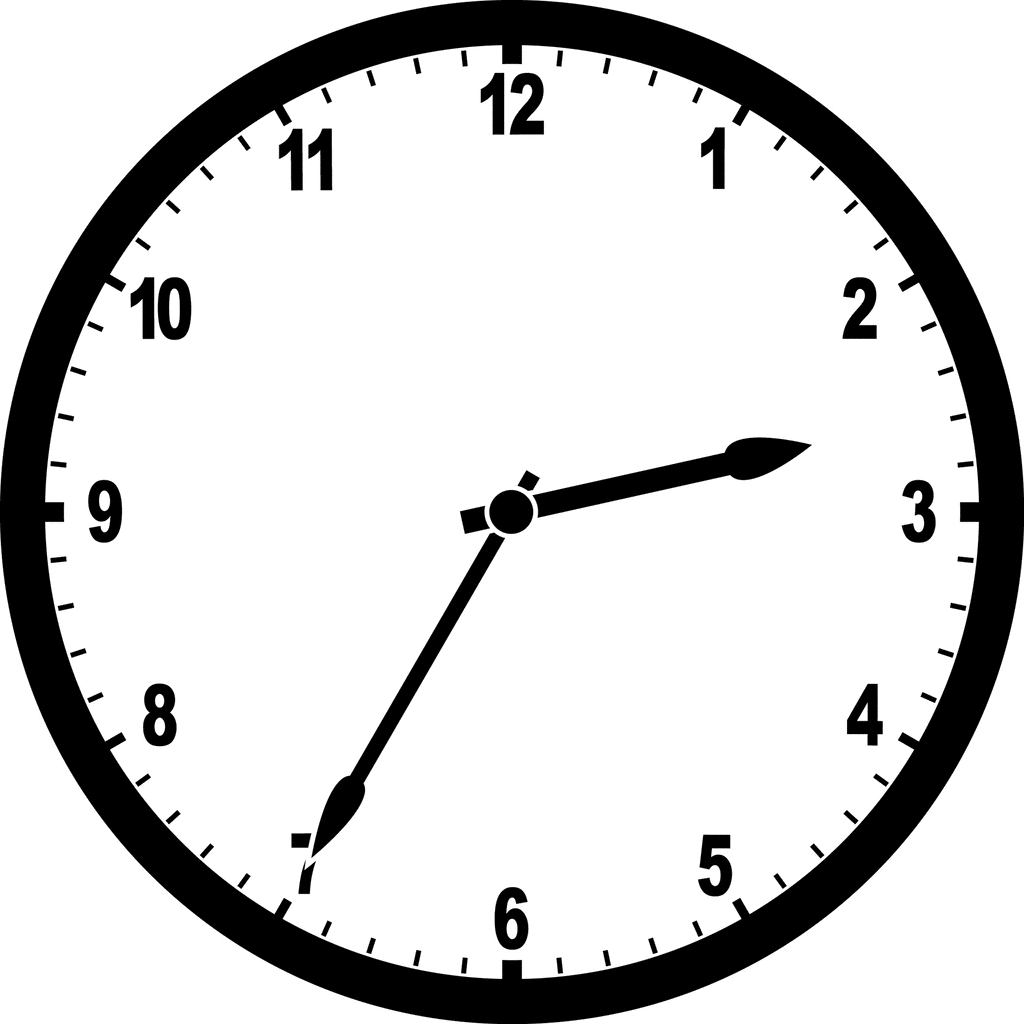 2:35 - It's twenty-five to three
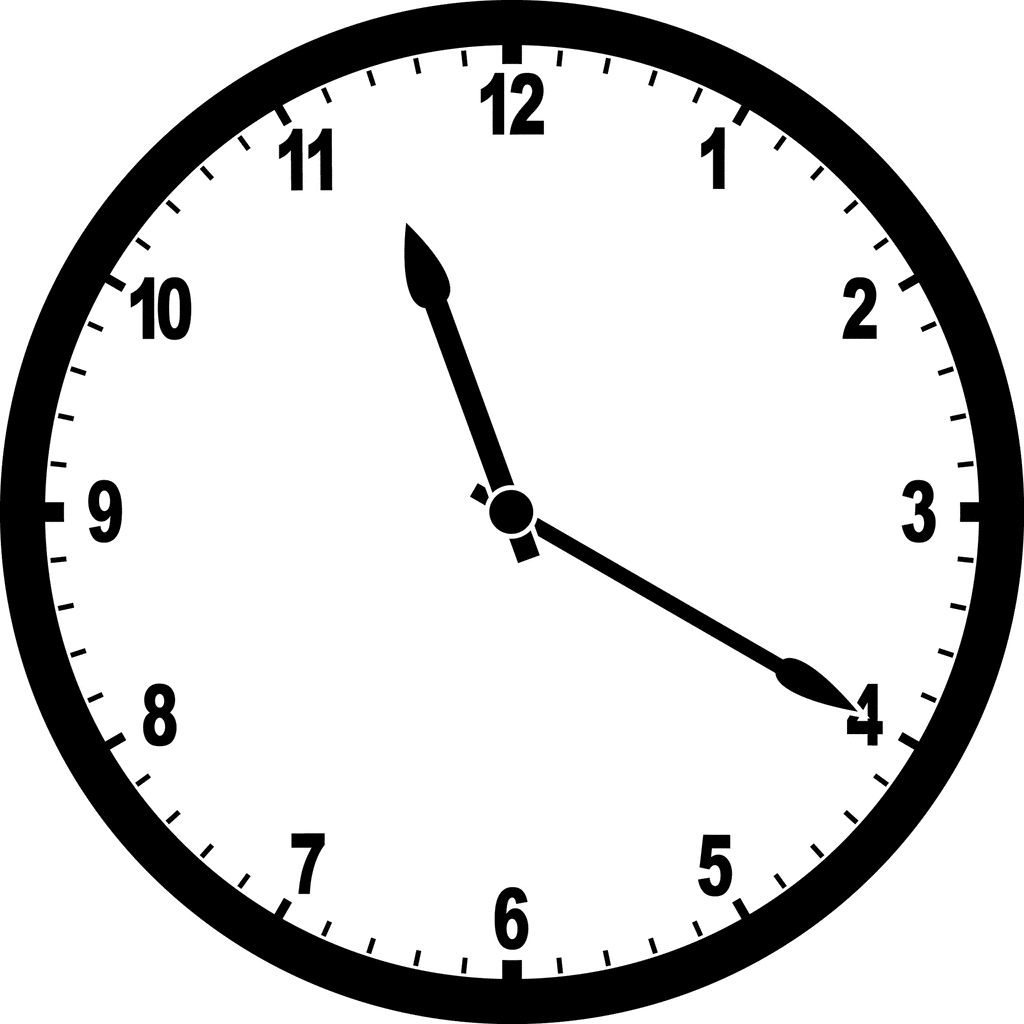 11:20 - It's twenty past eleven
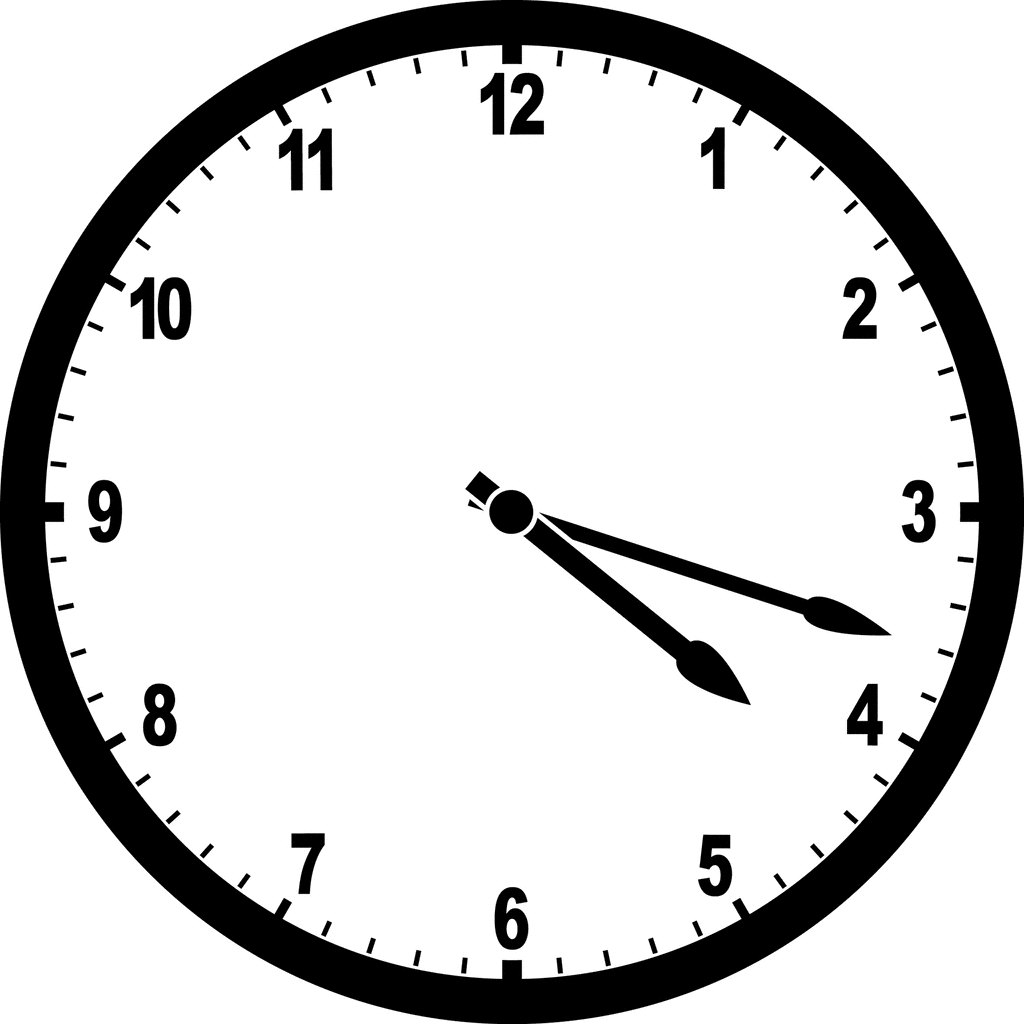 4:18 - It's eighteen past four
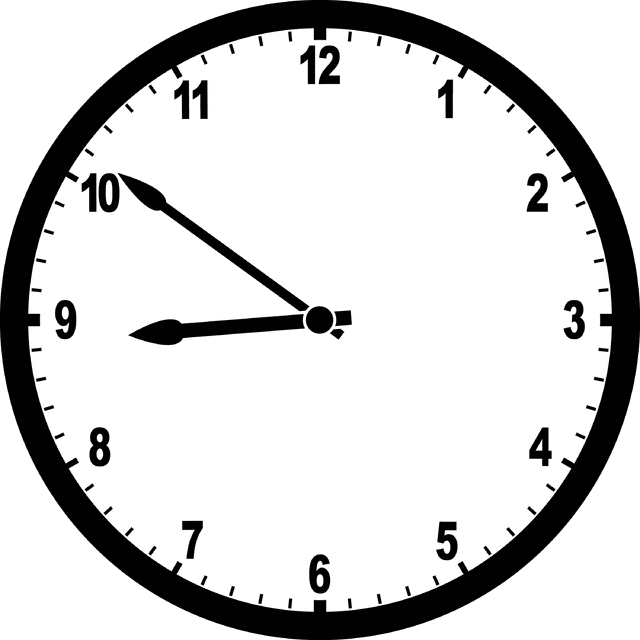 8:51 - It's nine to nine
When it is 15 minutes past  the hour we normally say: (a) quarter past
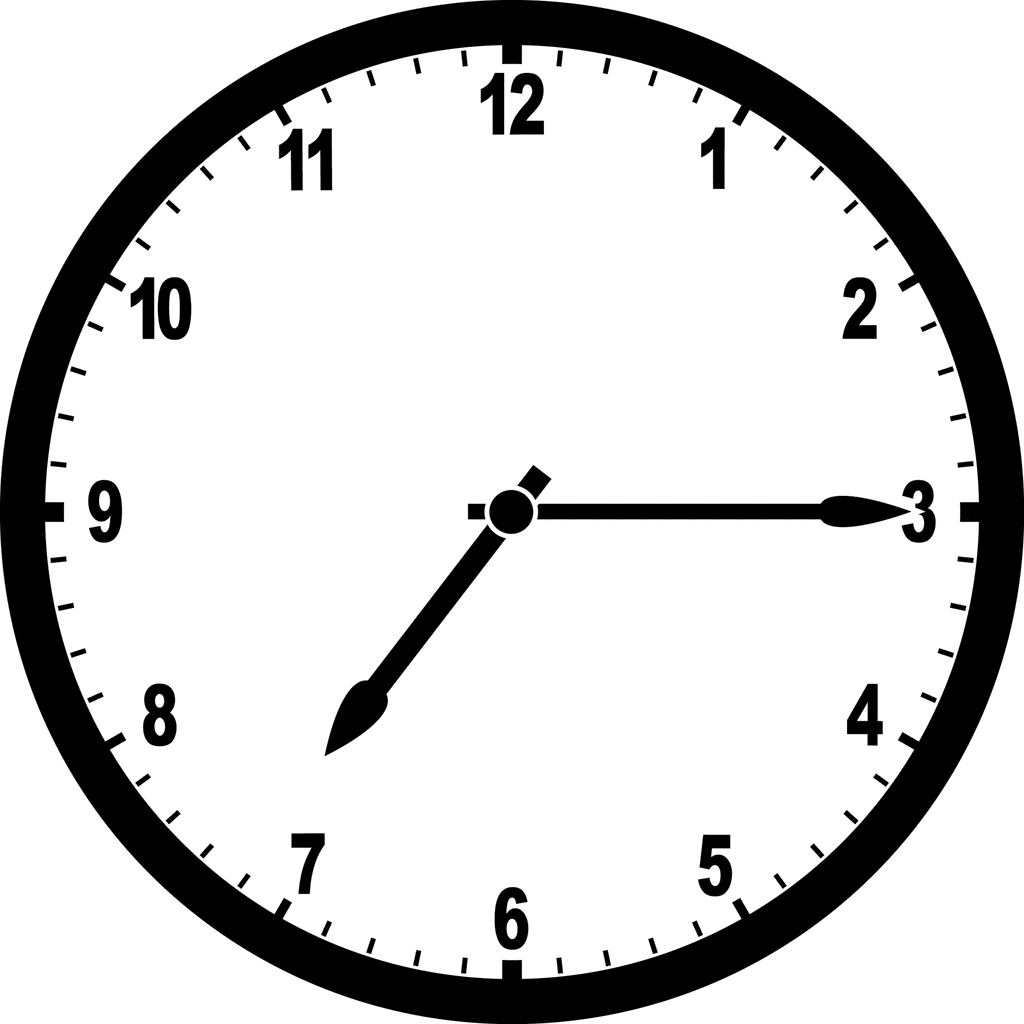 7:15 - It's (a) quarter past seven
When it is 15 minutes before  the hour we normally say: a quarter to
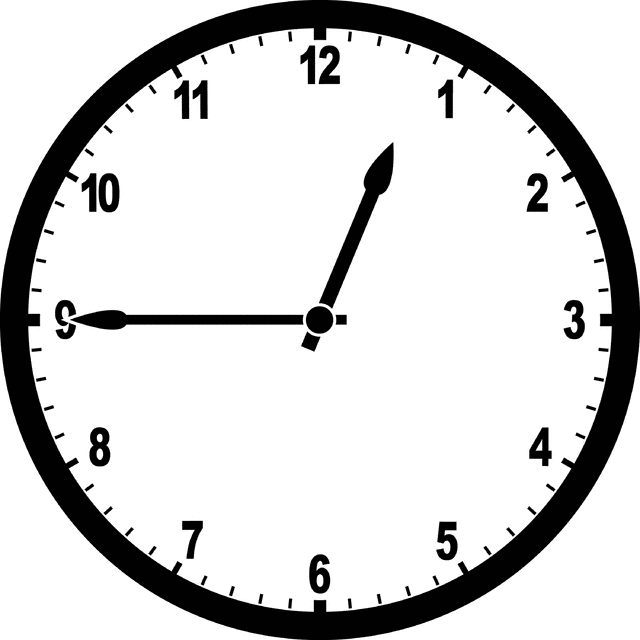 12:45 - It's (a) quarter to one
When it is 30 minutes past  the hour we normally say: half past
3:30 - It's half past three
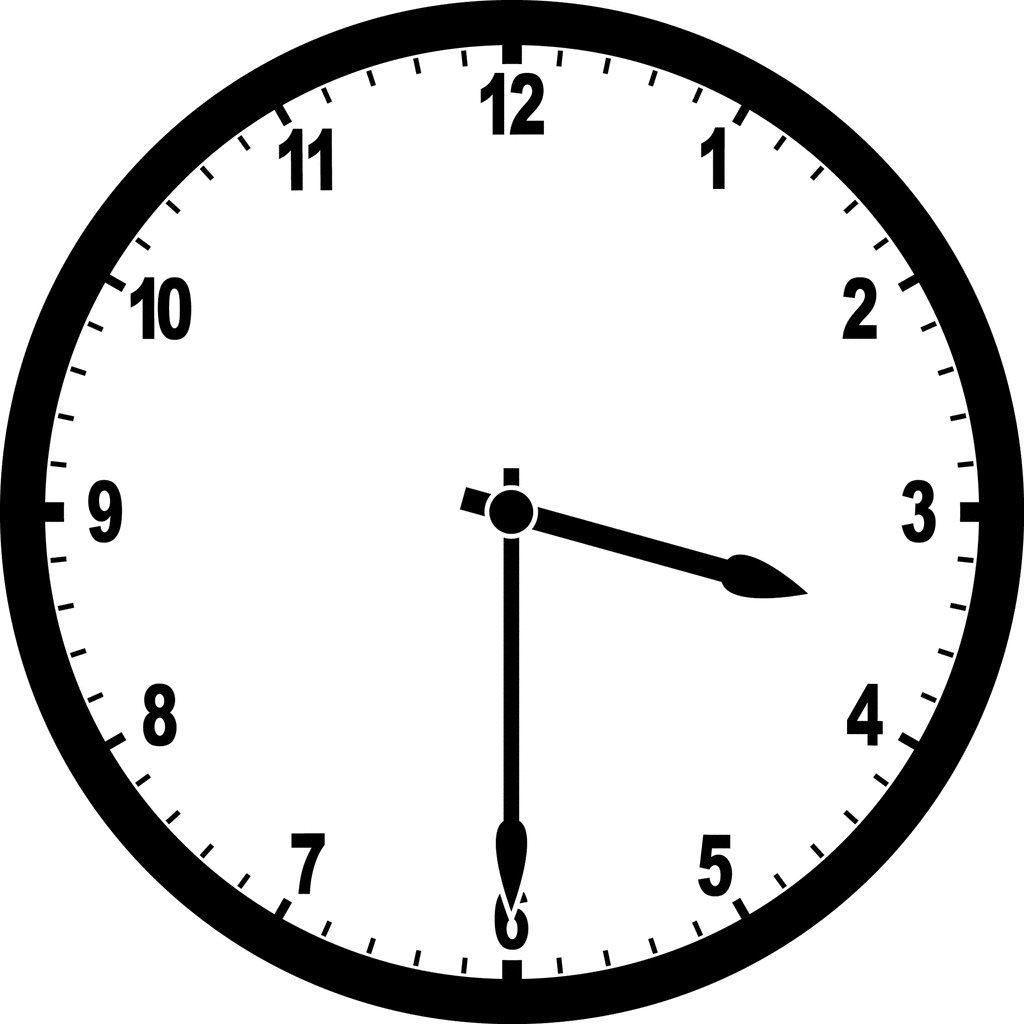 O'clockWe use o'clock when there are NO minutes.
10:00 - It's ten o'clock
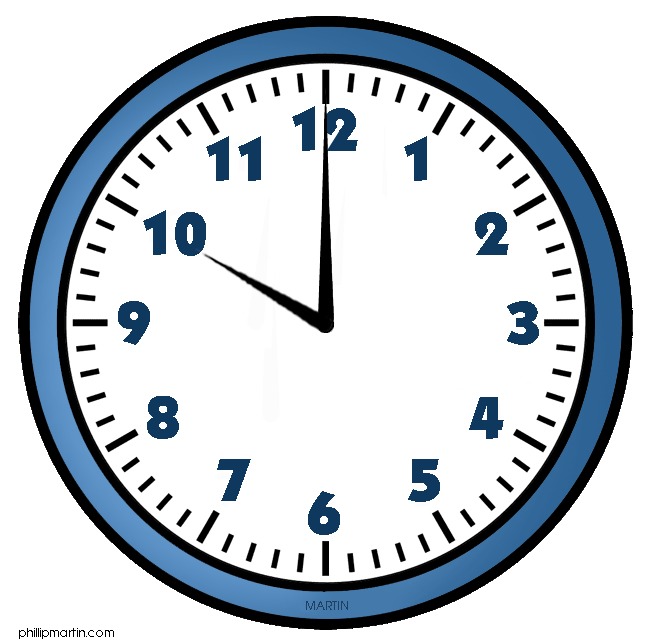 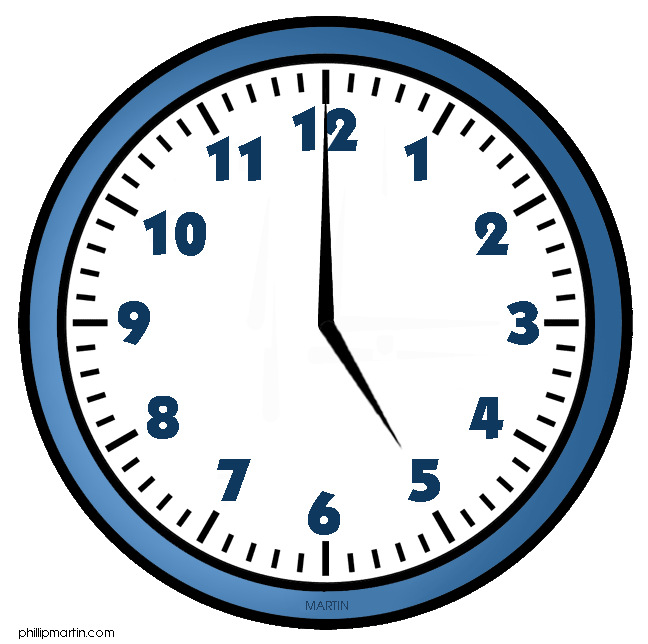 5:00 - It's five o'clock
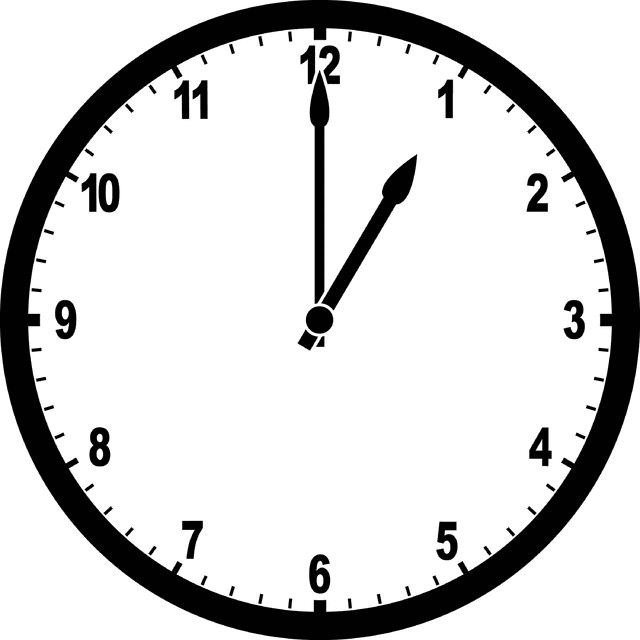 1:00 - It's one o'clock
For 12:00 there are four expressions in English.
12:00  ----  It’s twelve o'clock
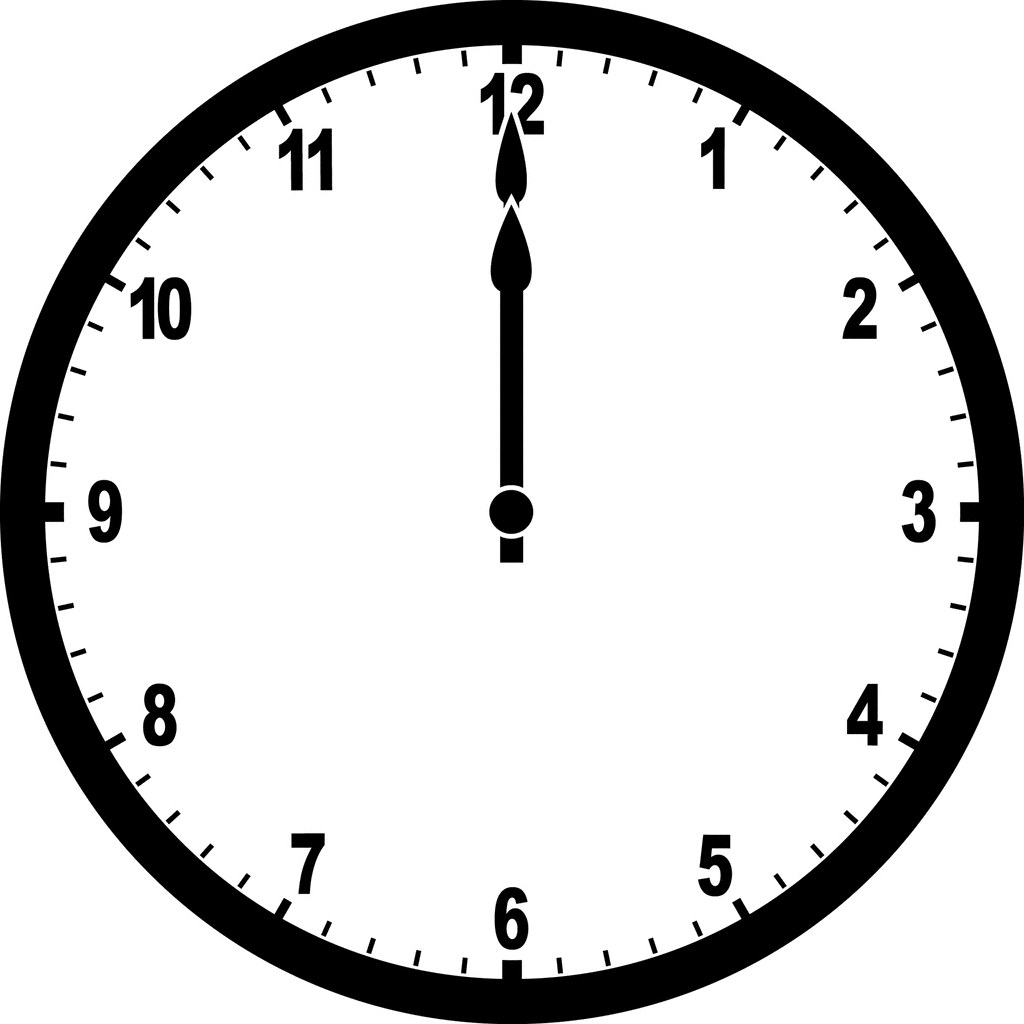 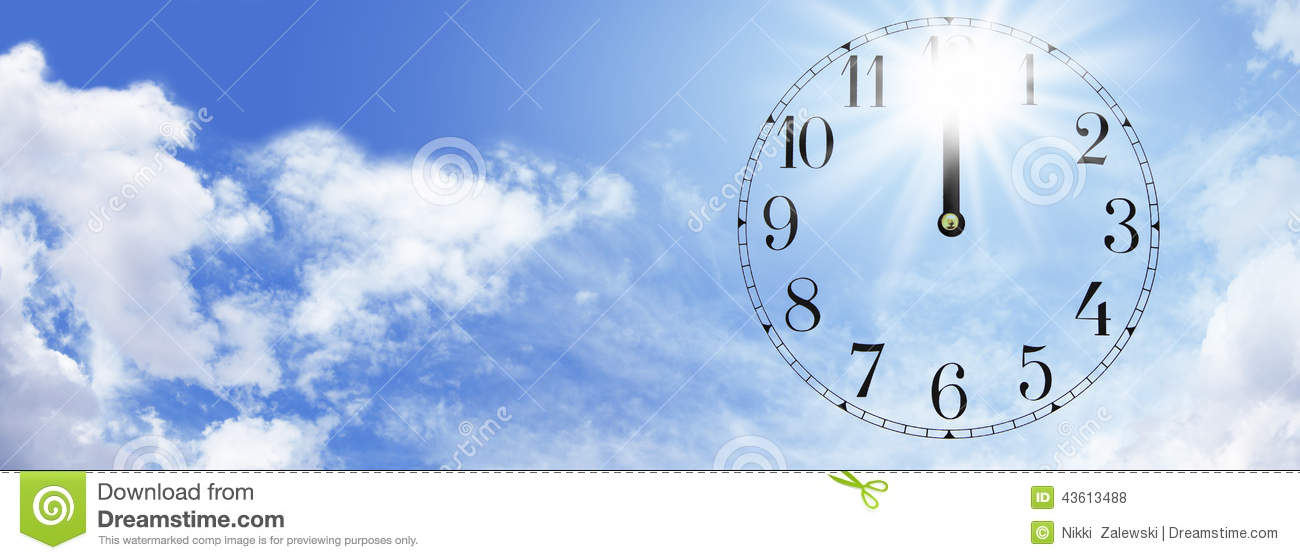 12:00     midday = noon
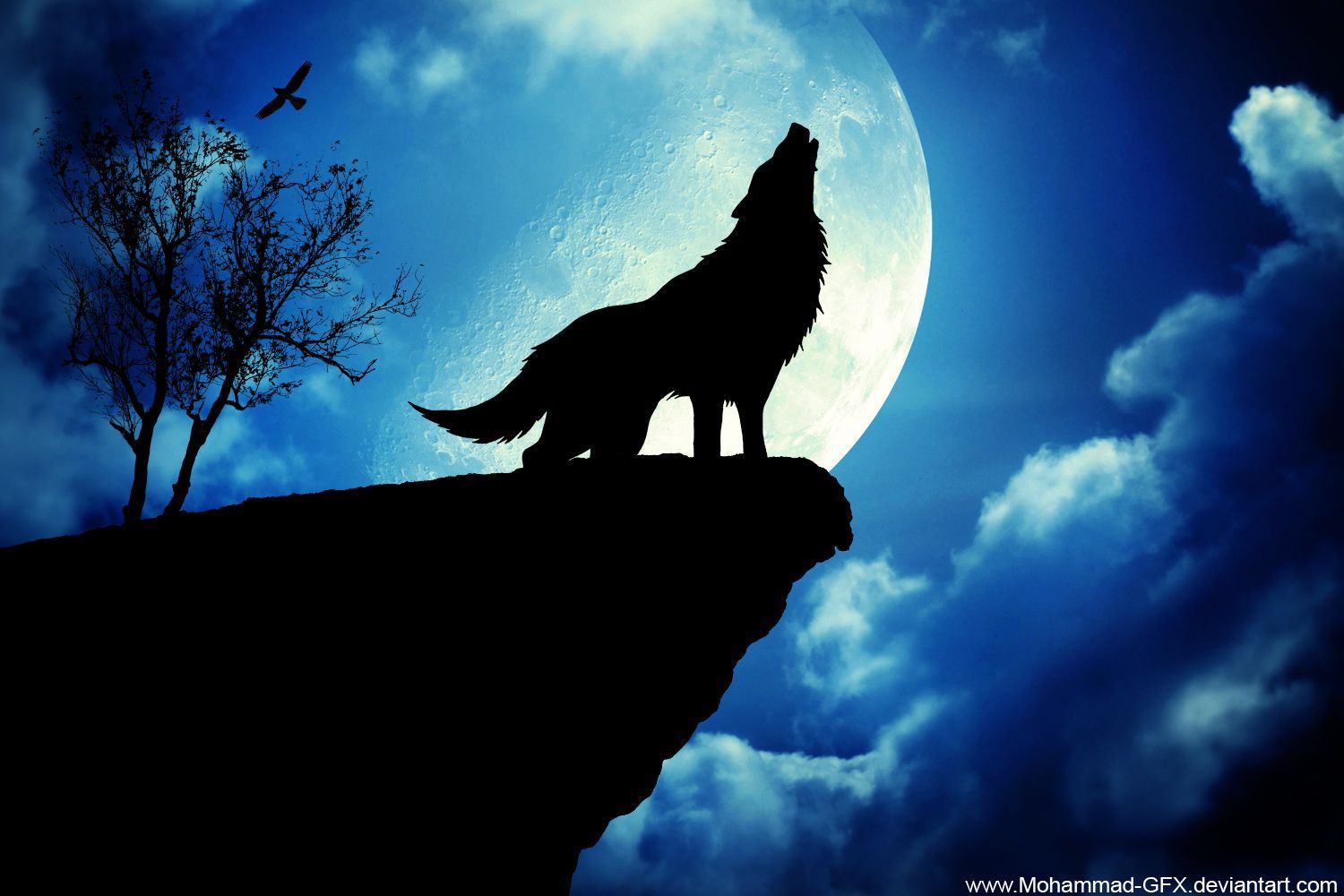 12:00 / 00:00  midnight
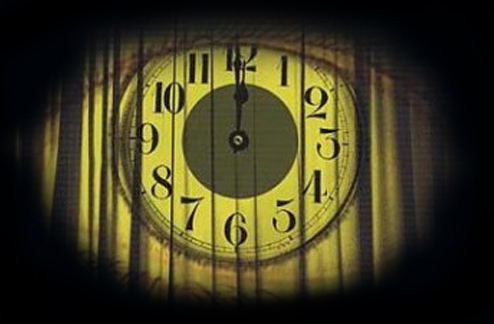 WRITE  THE   TIME







    1____________                2 ____________
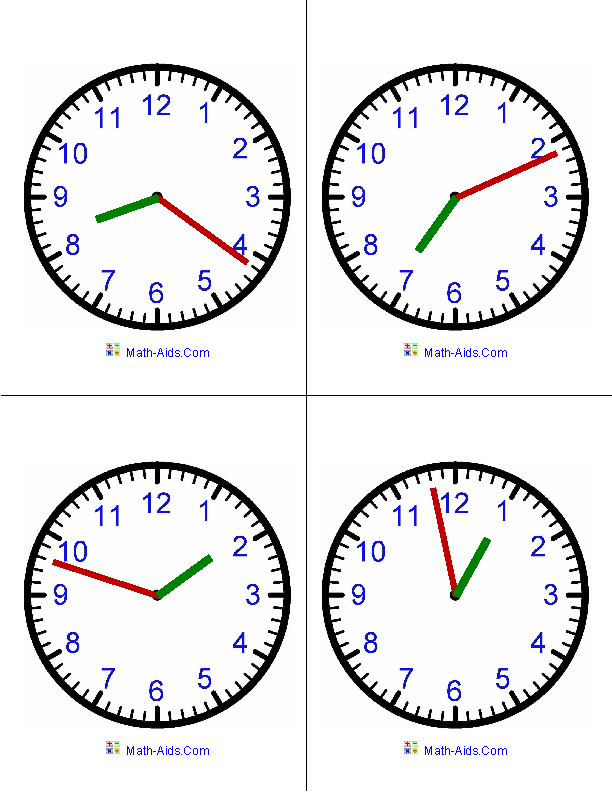 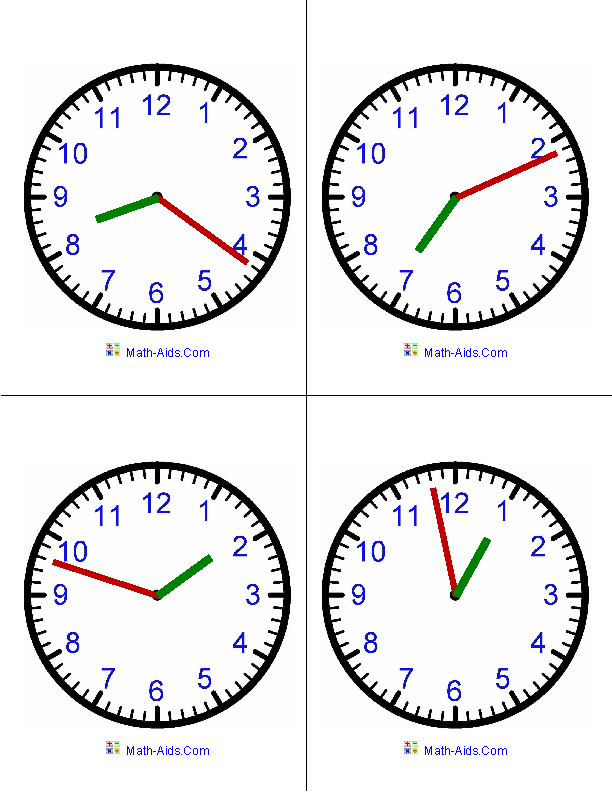 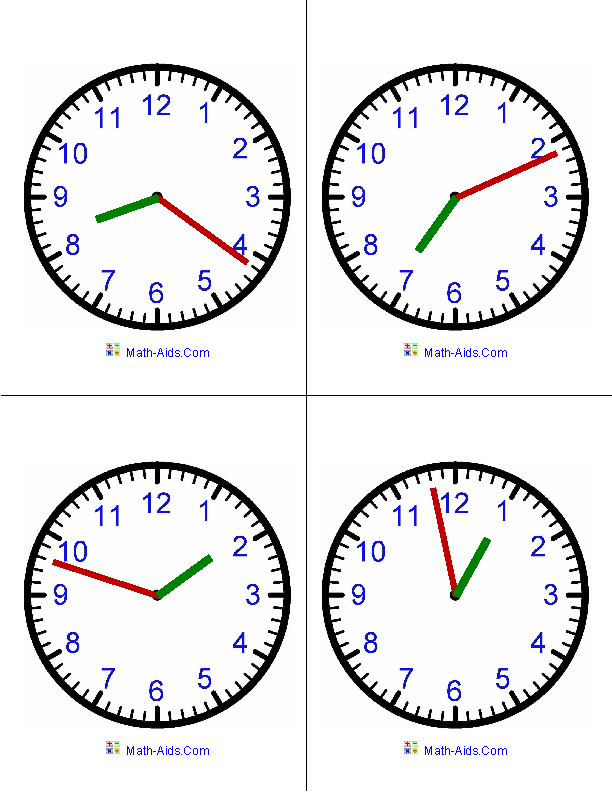 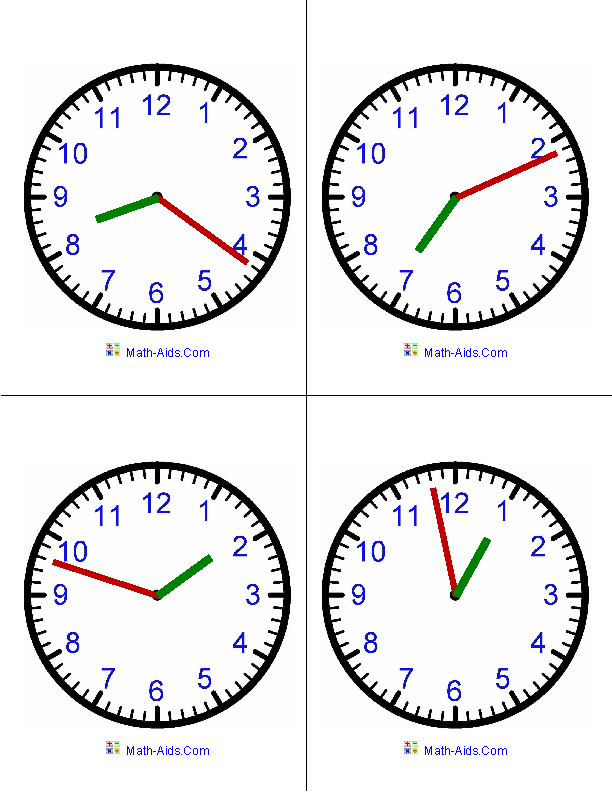 3 ______________                  4 ______________
AM vs. PM
We don't normally use the 24-hour clock in English.
We use a.m. (am) for the morning
and p.m. (pm) for the afternoon and night.
  a.m.            00:00 – 11:59
  p.m.            12:00 – 23:59 

3 a.m. =  Three o'clock in the morning.
3 p.m. =  Three o'clock in the afternoon.
When to use morning,afternoon,evening and night.
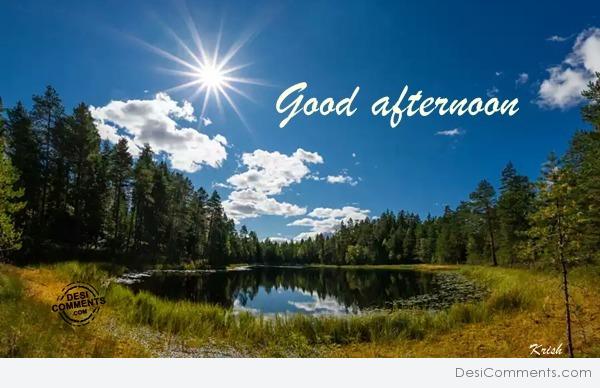 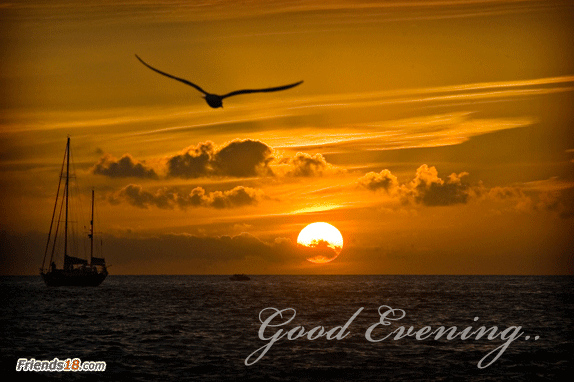 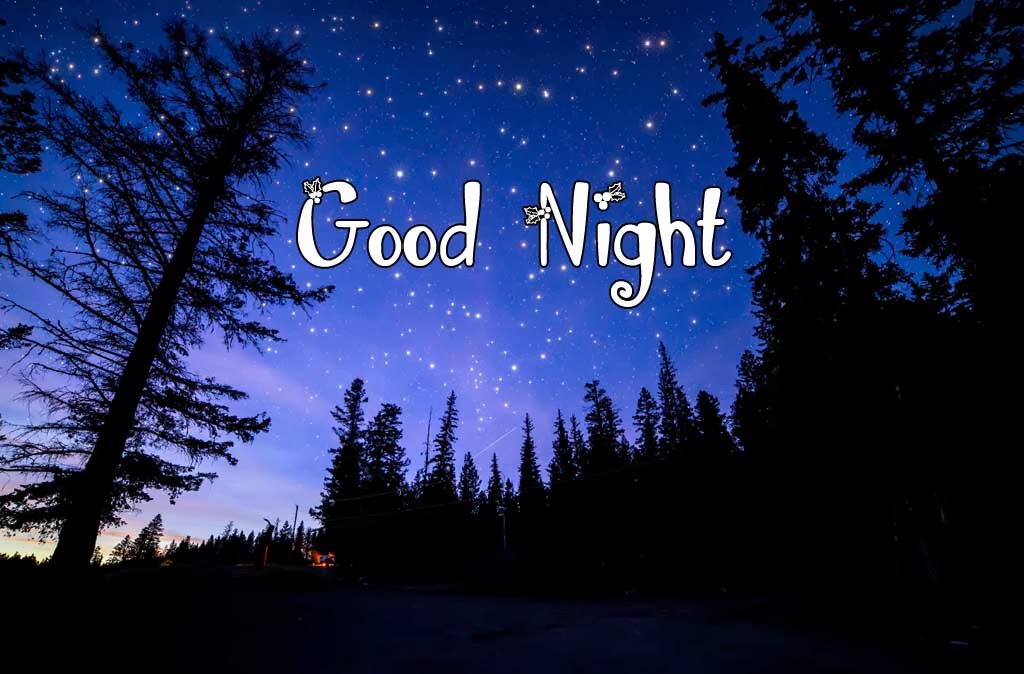 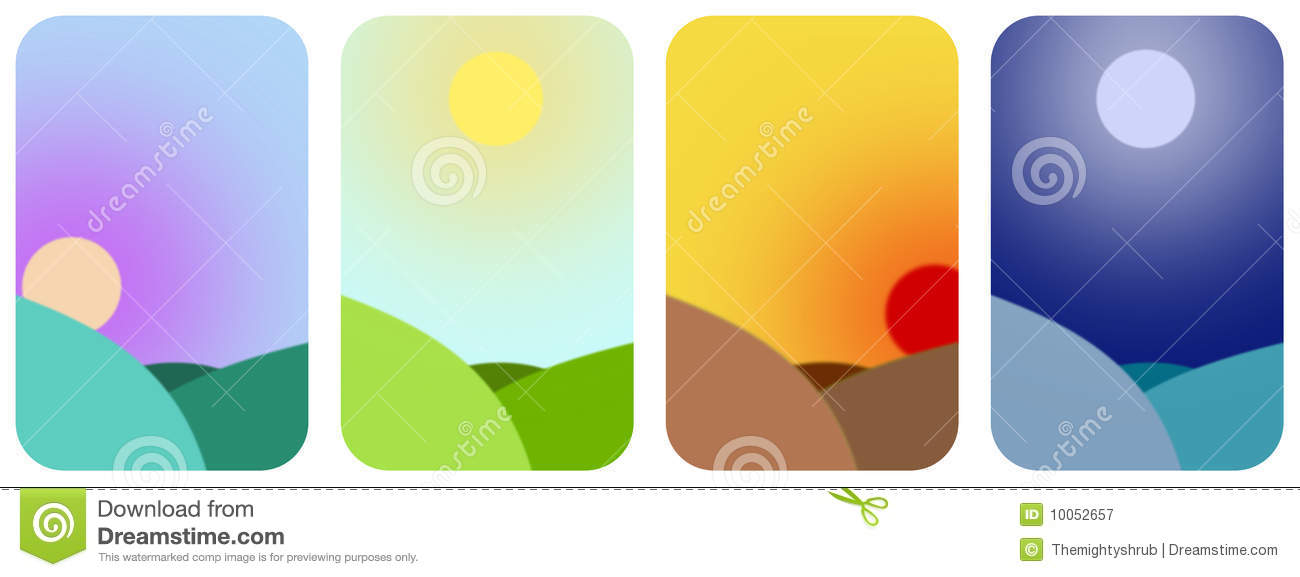 Morning is from sunrise to 11:59 AM. Sunrise typically occurs around 6 AM.
Noon or Midday is at 12:00 PM.
Afternoon is from 12:01 PM to around 5:00 PM.
Evening is from 5:01 PM to 8 PM, or around sunset.
Night is from sunset to sunrise, so from 8:01 PM until 5:59 AM.
Midnight  is at 12:00 AM.
Writing the time using A.M. or P.M.
Example;
  a)  15:30  ---   3:30 p.m.
                           It’s three thirty in the afternoon.
                           It’s half past three in the afternoon.

  b) 21: 50  ---   9:50 p.m.
                            It’s nine fifty in the night.
                            It’s ten to ten in the night.
  c) 07: 00  ---  7:00 a.m.
                           It’s seven o’clock in the morning.
Seatwork: Write the time in 12 hours with AM/PM
1)  12:00 ---

2)  01:30 ---

3)  19: 40 ---

4)  16: 07 ---

5)   08:45 ---
Asking for the Time
The common question forms we use to ask for the time right now are:
1. What time is it?
2. What is the time?

A more polite way to ask for the time, especially from a stranger is:
1.Could you tell me the time please?
Giving the Time
We use It is or It's to respond to the questions that ask for the time right now.
It is half past five (5:30).
It's ten to twelve (11:50)

We use the structure AT + time when giving the time of a specific event.
The bus arrives at midday (12:00). 
The flight leaves at a quarter to two (1:45).
The concert begins at ten o'clock. (10:00)
Draw the time.
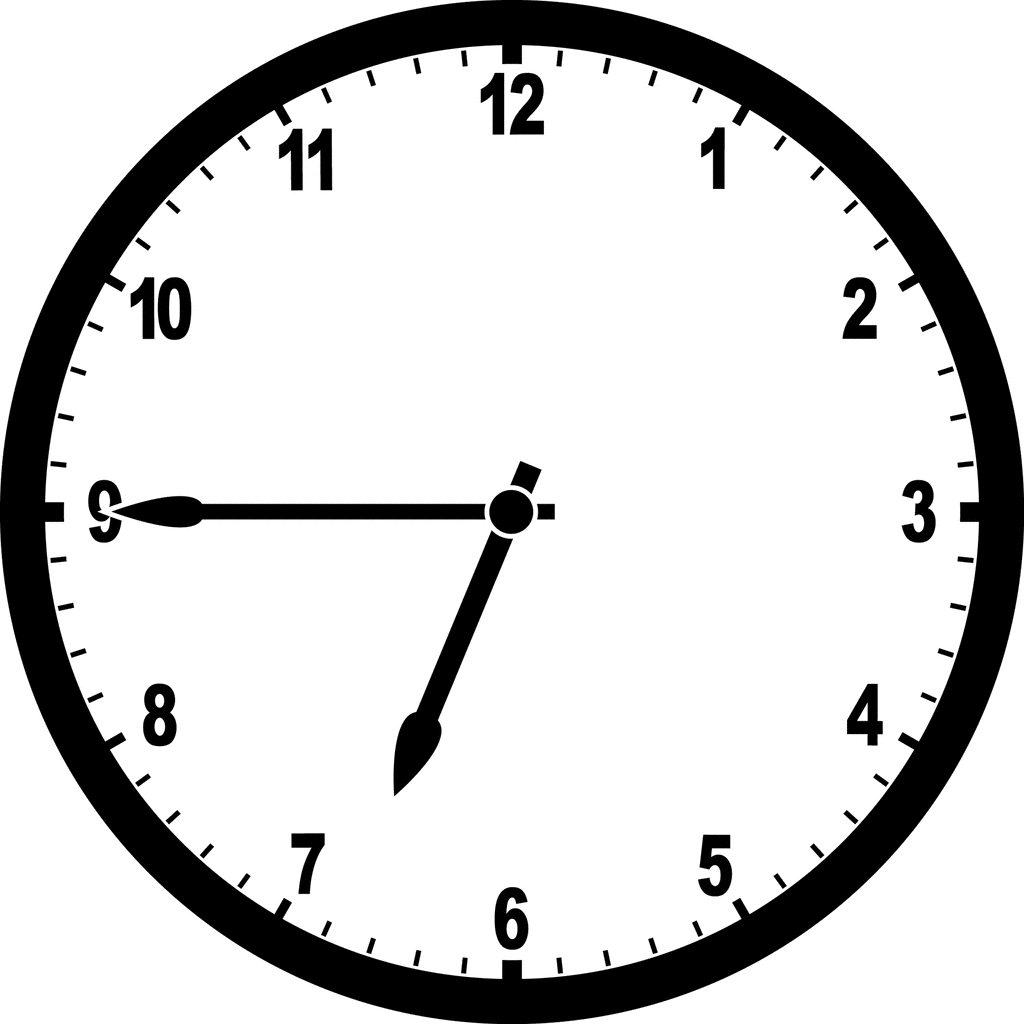 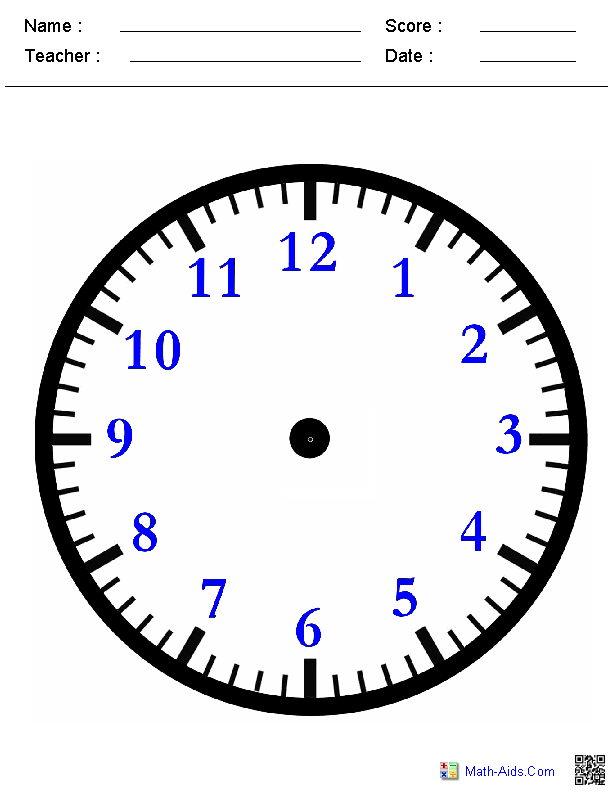 1. It’s quarter to seven. ( _____:______)
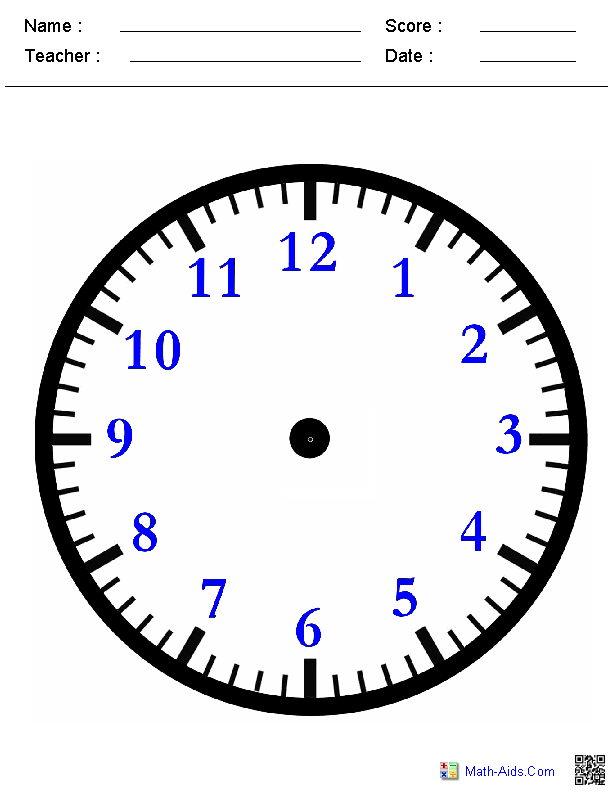 2. It’s thirteen past twelve. (___:____)
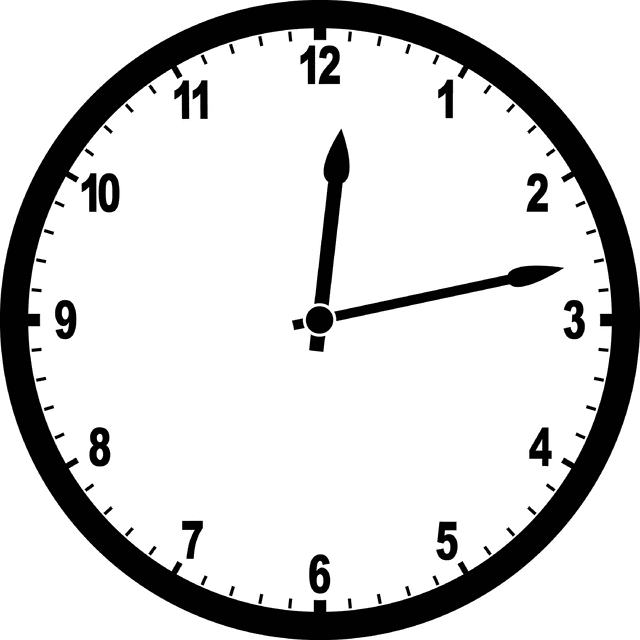 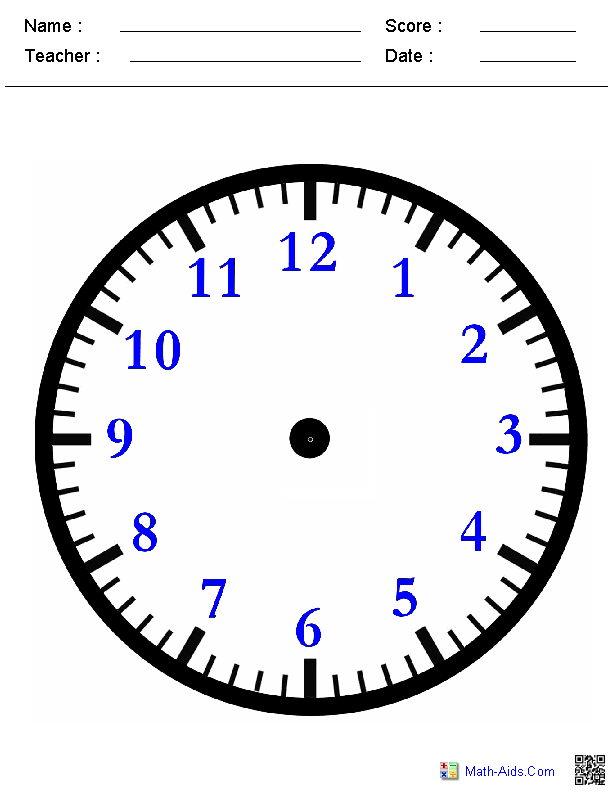 3. It’s ten to nine. (___:____)
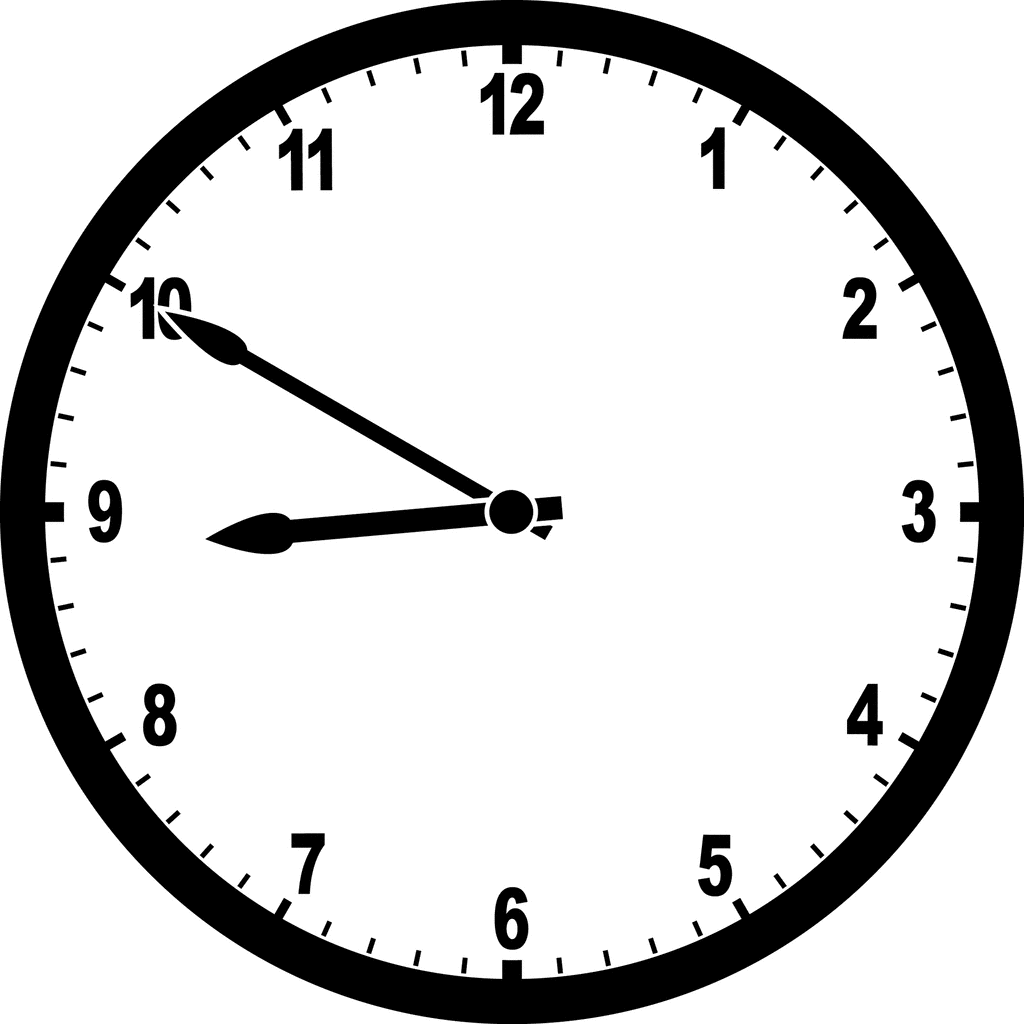 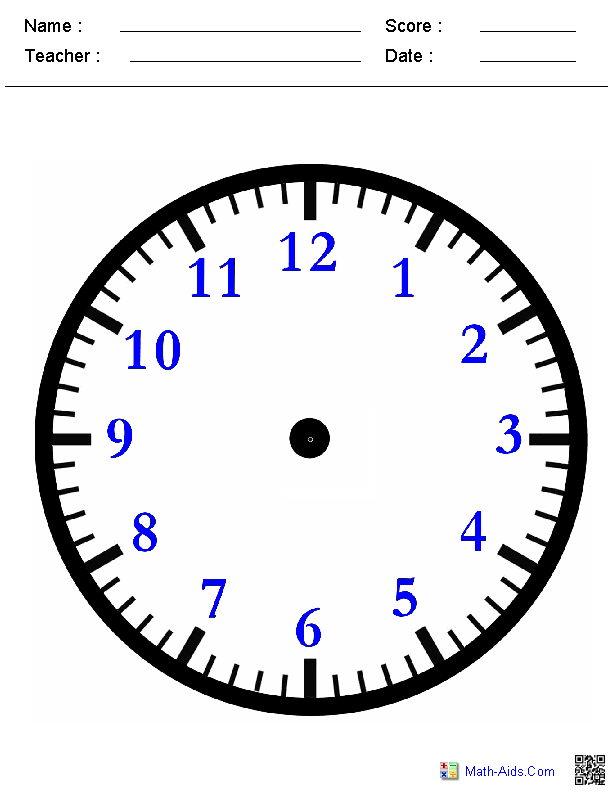 4. It’s half past four. (___:____)
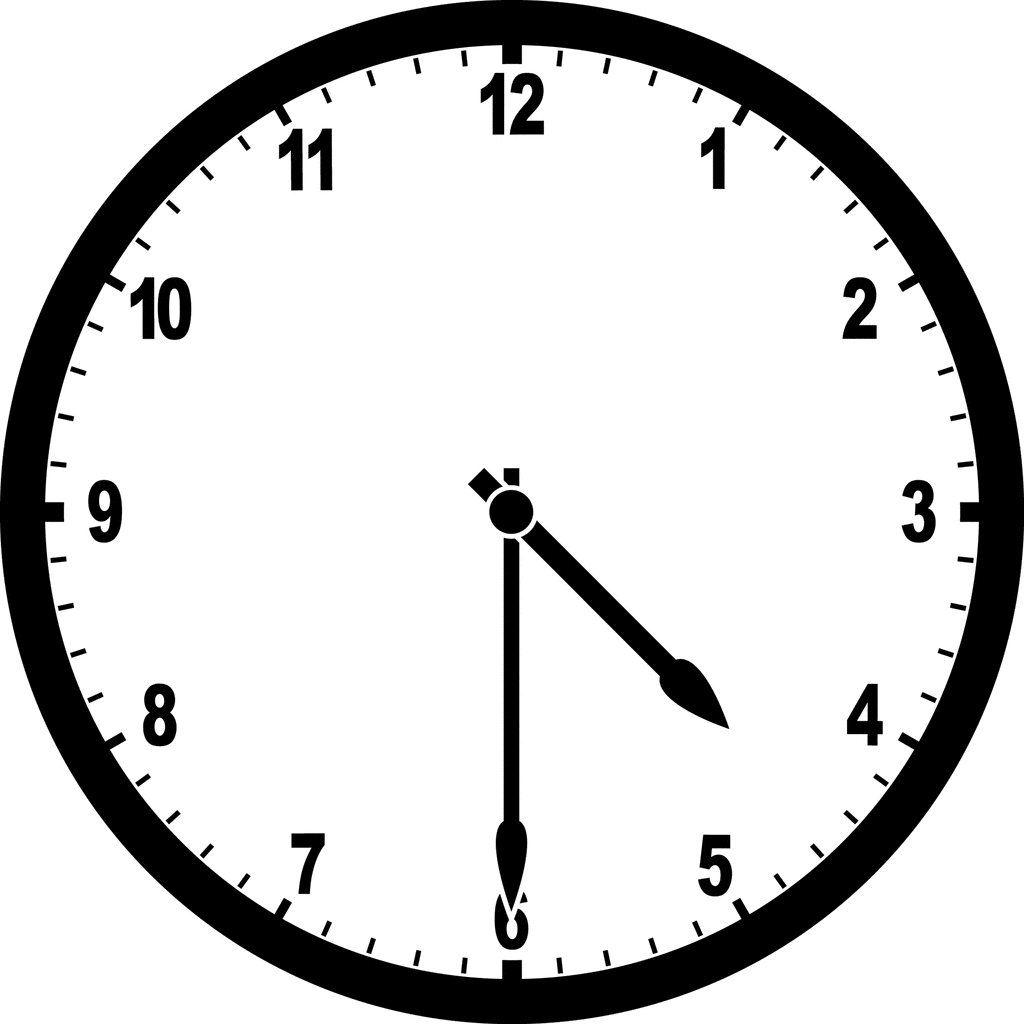 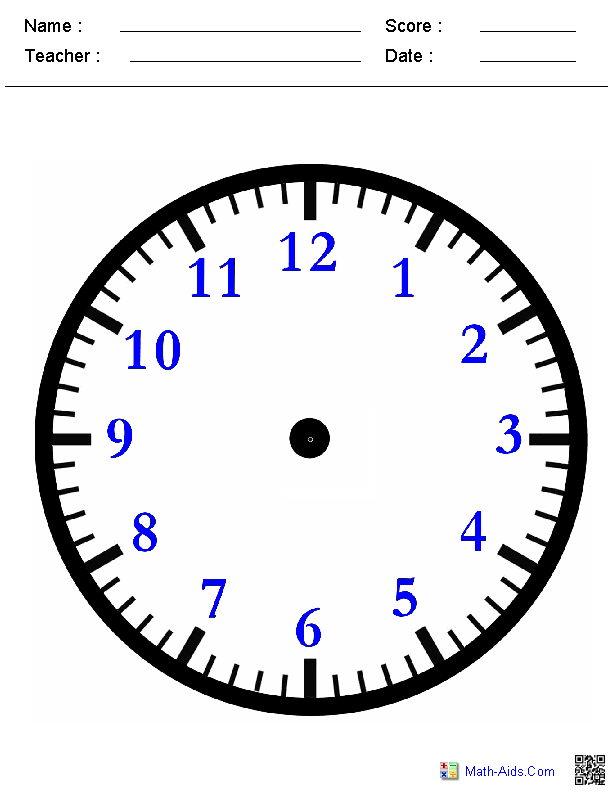 5. It’s five o’clock.  (___:____)
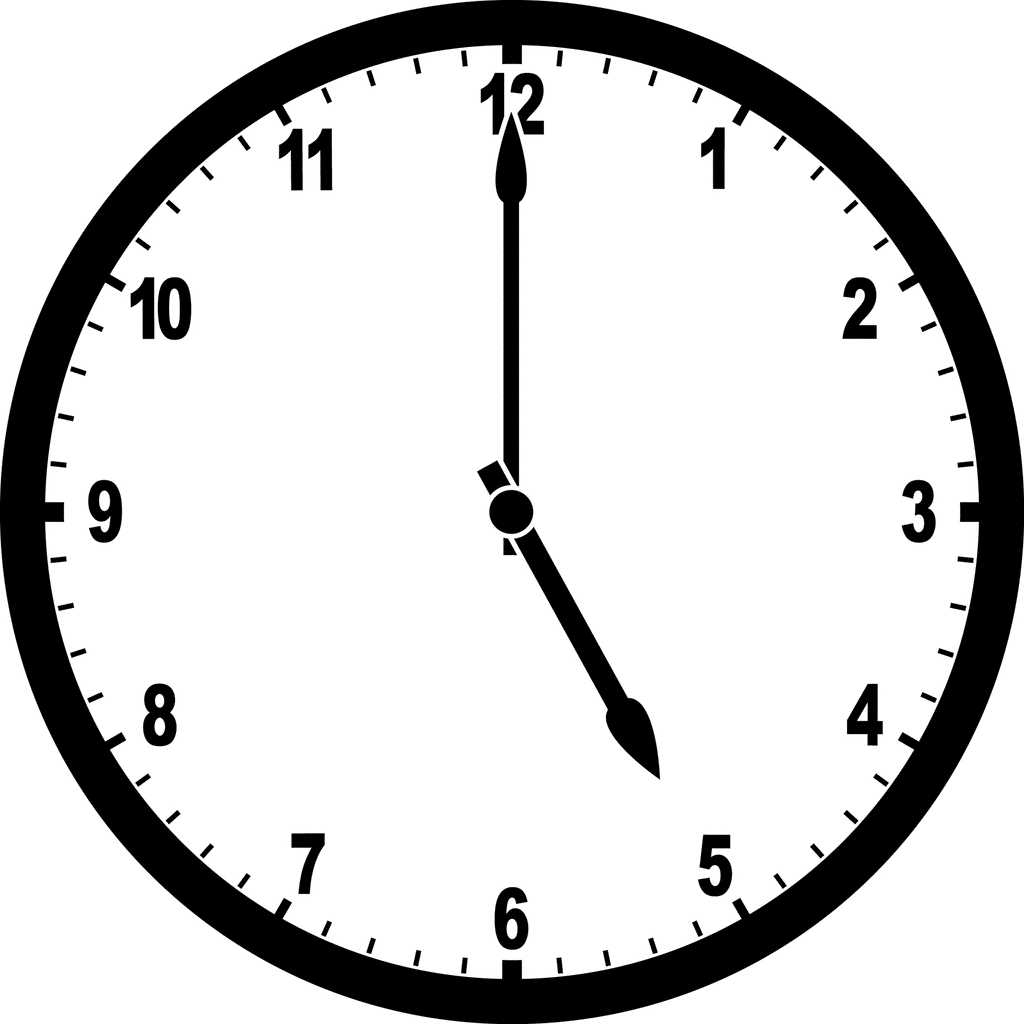 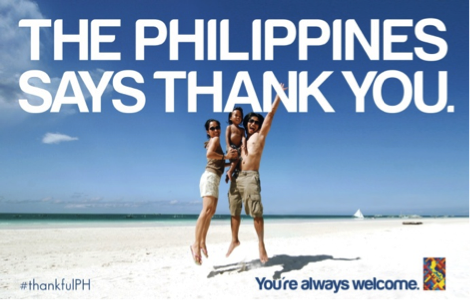 Thank    You
Everyone…..